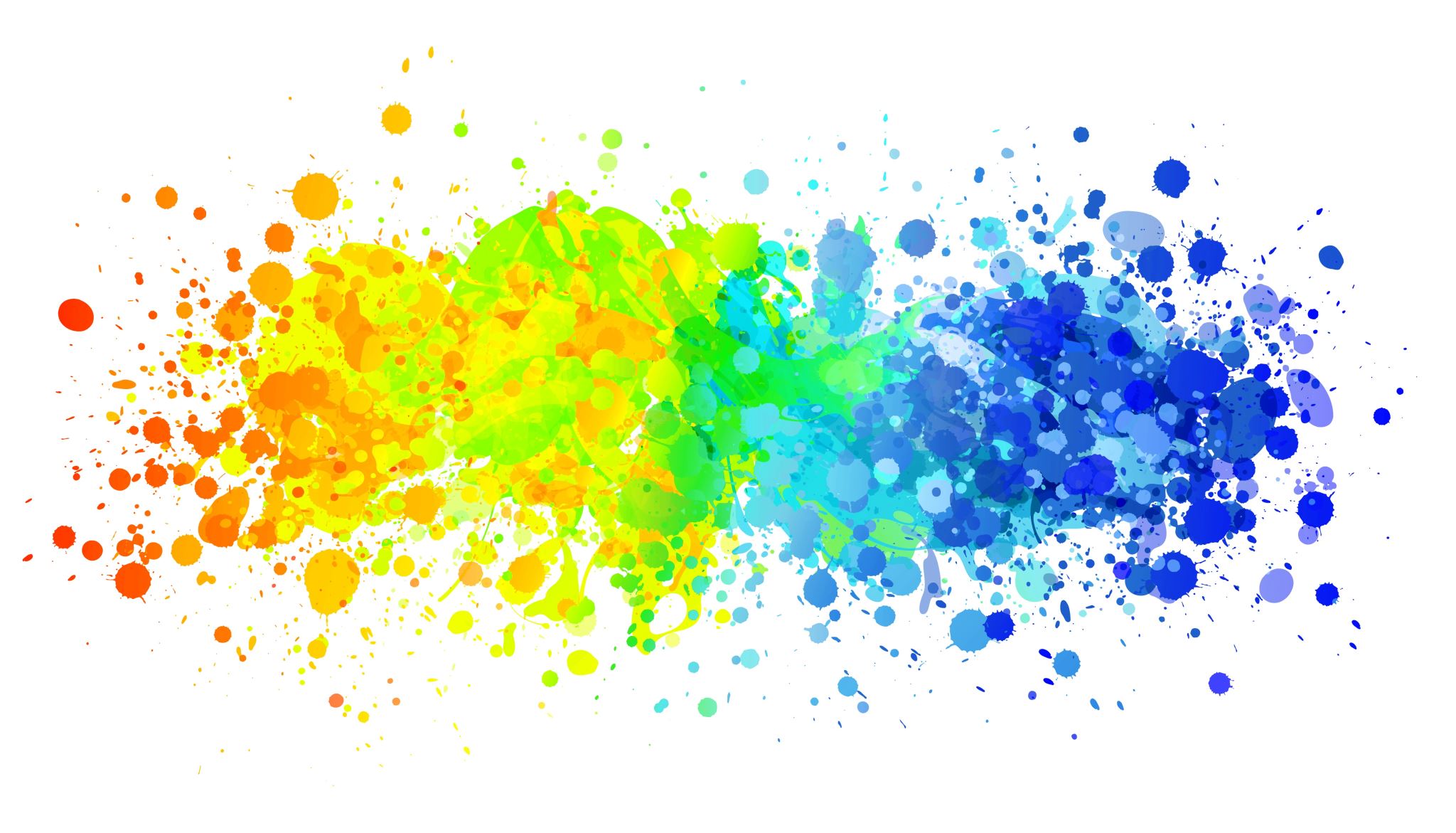 Neurodivergence  and the Alexander Technique
AUSTAT CPD
Jane Azul
November 2023
Acknowledgement of Country
I would like to pay my respect to the Dja Dja Wurrung people on whose land I am today, and all the traditional owners of the lands from which we are meeting. 
Together we express our gratitude in the sharing of these lands, our sorrow for the personal, spiritual and cultural costs of that sharing, and our hope that we may walk forward together in harmony and in the spirit of healing
Part one:
Understanding Autism and ADHD
On AUSTAT website, watch this first
 
Part two:
Teaching Alexander Technique in the context of Neurodivergence
today
Recap
Neurodiversity and Neurodivergence
The Pathological Paradigm and the Neurodiversity Paradigm
The social model of disability
Ableism
Autism
ADHD
Teaching ND students
Diagnosis?
Disclosure?
Self awareness/identification
Being affirming: 
your framework
language
setting up the space
[Speaker Notes: Remember that there is a lot of diversity within ND communities- don’t assume that something that was relevant for one person will be relevant for another. 

Does the student have a diagnosis?
Do they disclose their diagnosis? When? Safety
Is the student self identifying?
How do they feel about being ND?
Your framework- your understanding of ND? Do the work to understand your own style, your views about difference and diversity, ND culture
Are you coming from a pathologizing or affirming POV?
Language- listen to the language the student uses, follow their lead, show that you are affirming with your language (Neurodivergence, not neurodiversity, not using pathologising language)
Space- clear directions, easy to work out what to do, welcoming, give choice to student about where they can be in the space, allow time for processing, safety. 

Be curious about your student and how they learn. Attune to what is happening for them in the lesson.]
Executive Functioning
Organisation- getting to lessons, being on time
Attention in lesson
Inhibition

Use visual supports
Self awareness, acceptance and compassion
[Speaker Notes: Inhibition- impulsivity (ADHD), rigidity (autism)
Learning to inhibit might be a big deal- adjust youyr expectations, recognize what a big deal this might be for the student

Write things down, draw pictures, use a white board, show pictures, demonstrate, allow student time to explore and come to their own discoveries, recognize it might take a long time, find ways to mark progress even when it seems slow, be encouraging,]
Sensory processing
Sensory overload- pain, threat, trauma
Shutdown and meltdown

Quieting the NS and environment to reduce overwhelm
Tuning up the NS to allow for change (intergration?) in processing
Movement and stimming
Interopception
Over-responsive, Under-responsive, Discrimination difficulties
A different experience of the body
Hyperfocus on internal sensations

Asking student to tune into internal sensations
Balancing attention on internal sensations with awareness of the environment
Bodies and movement
Coordination
Balance
Dyspraxia
Hypermobility

Be aware and sensitive
Masking
Perfectionism, people pleasing
Tendency to self criticize
Internalised ableism
Use of the self

Unmasking in the lesson- safety
The “authentic self”
Stimming
Stimming, when left to flow and not withheld, is my body's natural way of regulating energy when emotions, sensations, or discomfort is high.
Now that I know I am Autistic, I make a point to engage in mindful and intentional stimming, especially if I need to change my state of mind to one that stimming can take me to. I am aware of some of my stims and will seek them out intentionally because of the pleasant feelings and relaxation they give me. 
             Neurodivergent Rebel neurodivergentrebel@substack.com
RSD- rejection sensitive dysphoria
Sensitive to messages of getting it wrong/being wrong

Teacher sensitivity
Space for big reactions
Demand avoidance
Resisting invitations/demands
Anxiety

Collaborative approach
Increase sense of safety
fun
Trauma
The trauma of being ND in a NT world
More vulnerable to big T trauma

Be trauma informed
Pacing
Communication
Safety
Communication
Double empathy

Clear
Affirming
Validating
Relate content to SPINS
Adjust your communication to your student
ND Culture communication norms
Ok to talk over others and interrupt
Ok to avoid eye contact
Ok to talk at length about one’s passion
Ok to stim
Small talk is boring
Ok to be direct
Resources
Unmasking Autism by Dr Devon Price
Neuroqueer.com Dr Nick Walker
Yellow Ladybugs
Reframingautism.org.au
Look for resources written by ND people, notice use of language

The Neurodivergent Woman podcast

Instagram:
Neurowild_
_kristyforbes
Jane Azul
atbendigo@gmail.com